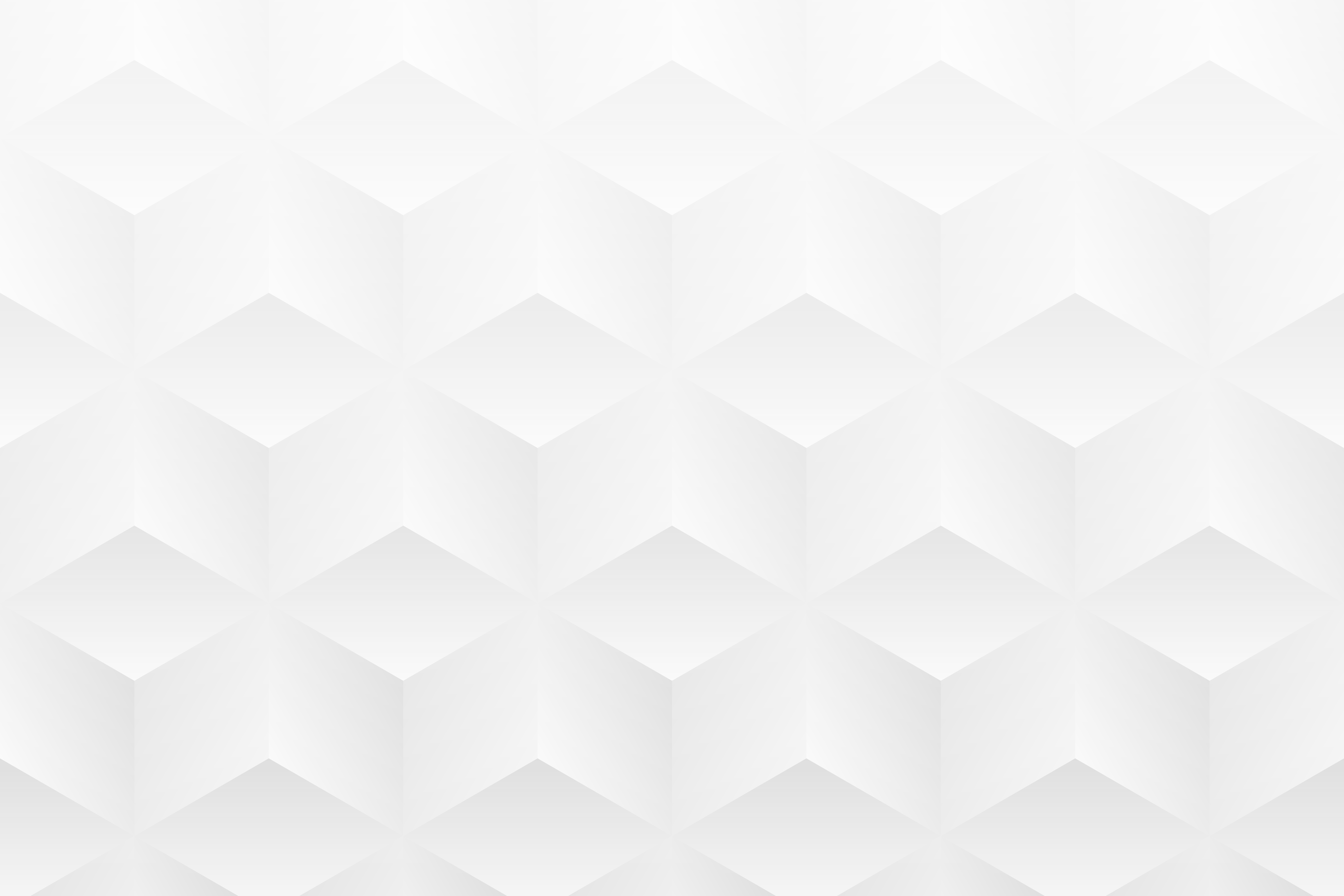 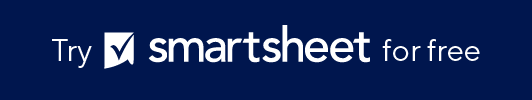 SIMPLE BUSINESS MODEL CANVAS TEMPLATE EXAMPLE
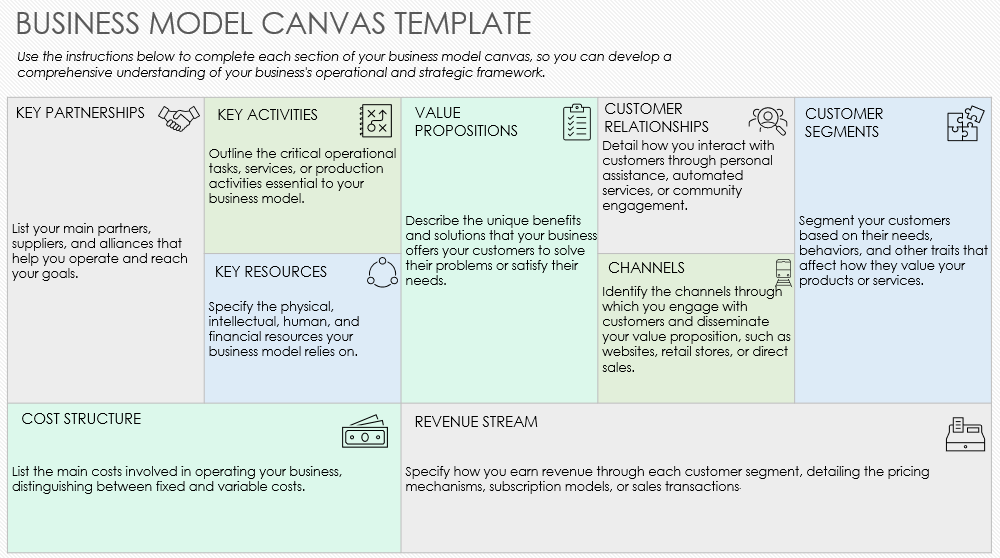 BUSINESS MODEL CANVAS TEMPLATE EXAMPLE
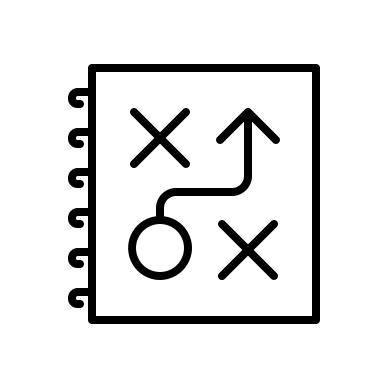 CUSTOMER RELATIONSHIPS
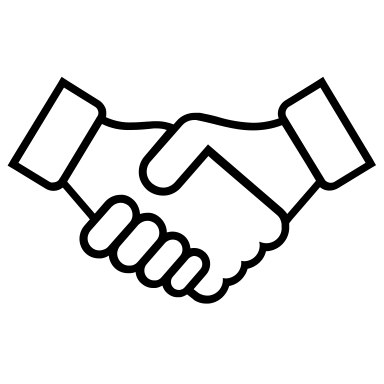 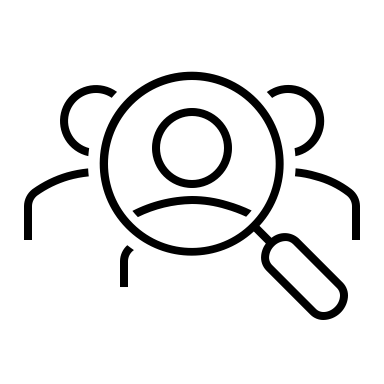 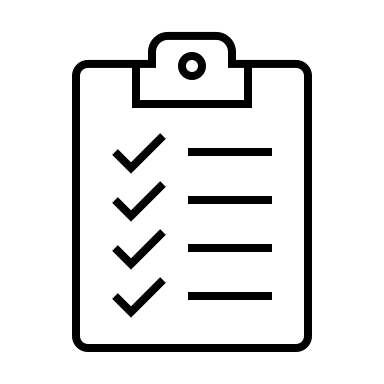 VALUE PROPOSITIONS
KEY PARTNERSHIPS
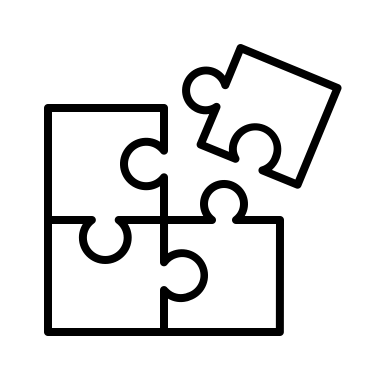 CUSTOMER SEGMENTS
KEY ACTIVITIES
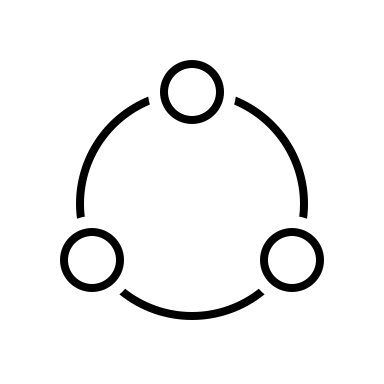 CHANNELS
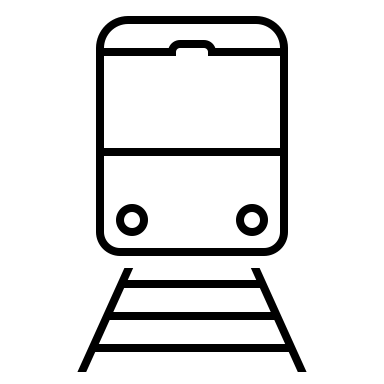 KEY RESOURCES
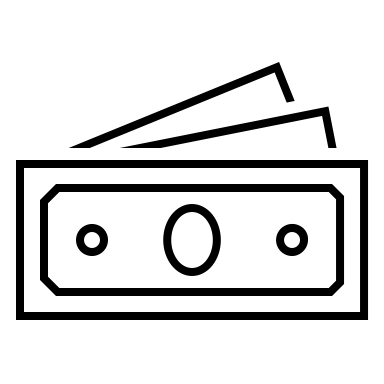 COST STRUCTURE
REVENUE STREAM
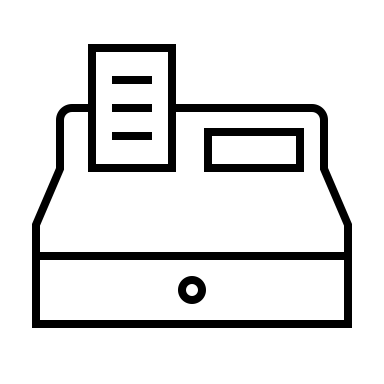